En el Aula TVA, se acerca la Navidad
Mónica López
Laura Bragado
Andrea Vadillo
Beatriz Lastra
“Elijo no poner “dis” a mi capacidad”
CONTEXTO
CENTRO ORDINARIO
(Instituto)
FAMILIAS NIVEL SOCIOECONÓMICO MEDIO-ALTO
GRUPO HETEROGÉNEO
6 alumnos acnee
6 SESIONES EN NAVIDAD
OBJETIVOS
Específicos
Generales
-Observar al alumnado con necesidades educativas especiales, dentro del desempeño de las actividades propuestas.
-Desarrollar actividades desde un punto de vista constructivista.
-Asumir las responsabilidades de organizar una fiesta.
-  Plantear una propuesta de aprendizaje para un contexto formal, desde el enfoque STEAM para alumnado con necesidades educativas especiales.
CONTENIDOS
-Impresora 3D
-Resonancia
-Orientación espacial: instituto
-Trabajo cooperativo
-Autonomía personal
- Relaciones sociales
-El sonido
-El ritmo
-Instrumentos
-Sistema monetario: monedas y billetes
- Transformación por calor
RECURSOS
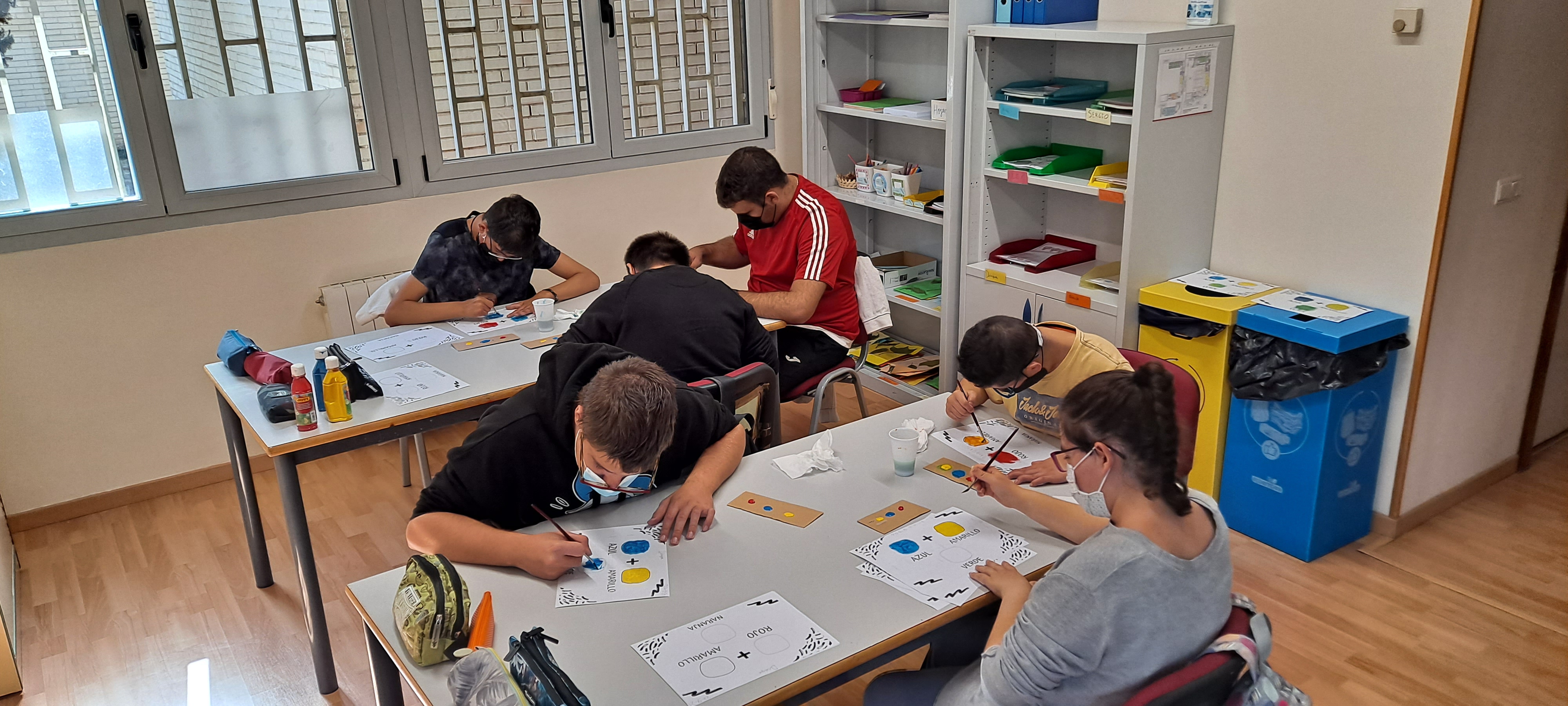 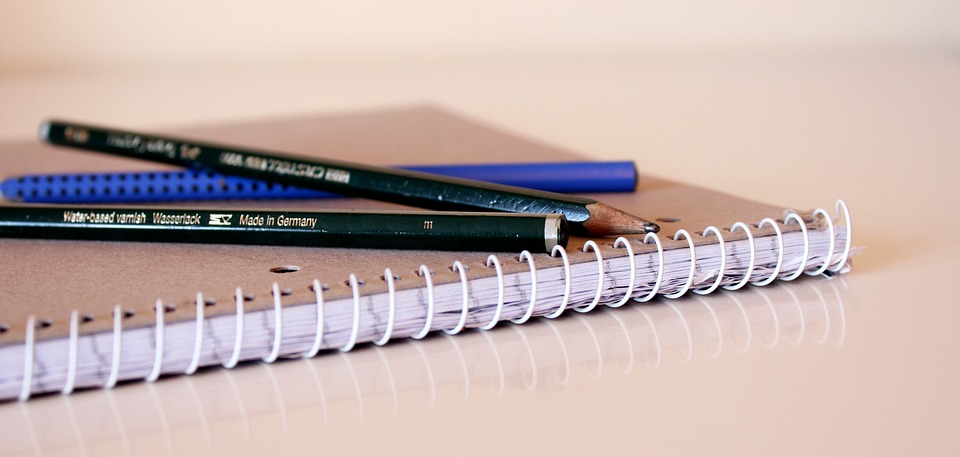 Cuaderno de campo
Aula TVA
Programación
Cámara de fotos
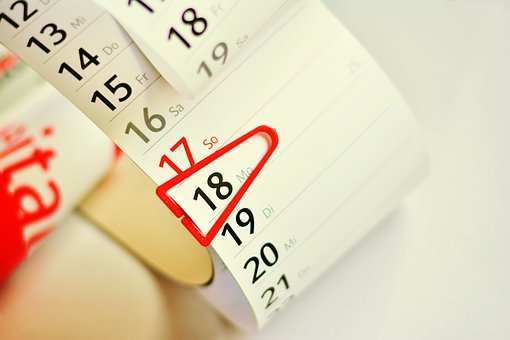 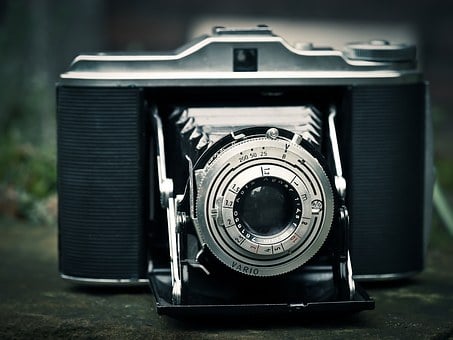 PLANTEAMIENTO DEL PROBLEMA
“Es lunes, y al entrar a clase, hay una carta encima de la mesa. ¿Quién la habrá mandado?La abrimos y leemos, en ella, solo se encuentra unas instrucciones: deberán ir al hall del centro y encontrar las piezas de un puzle…Tras buscar y hacer el puzle encuentran el siguiente mensaje: la dirección del centro encarga al alumnado del Aula TVA la organización de la fiesta de navidad del centro: música, comida, decoración…Si no…no habrá fiesta de Navidad…”
Sesión 1“Comenzamos ”
MATHS
Búsqueda de las piezas del puzle por espacio. Realizar el puzle.
FOTOS ACTIVIDAD
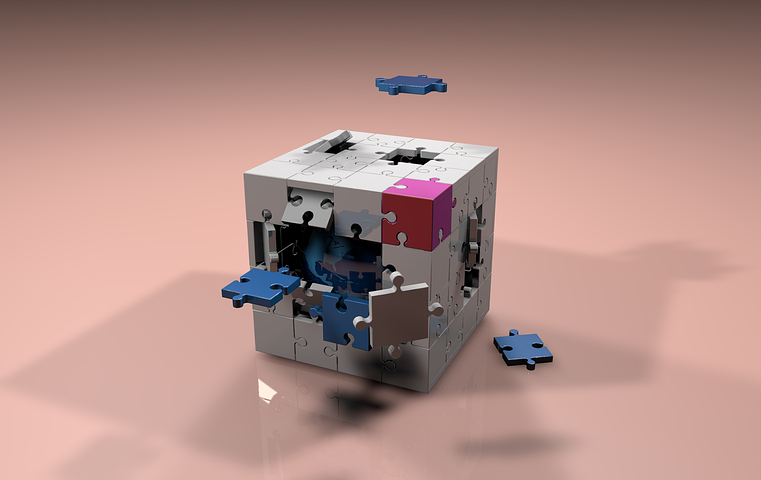 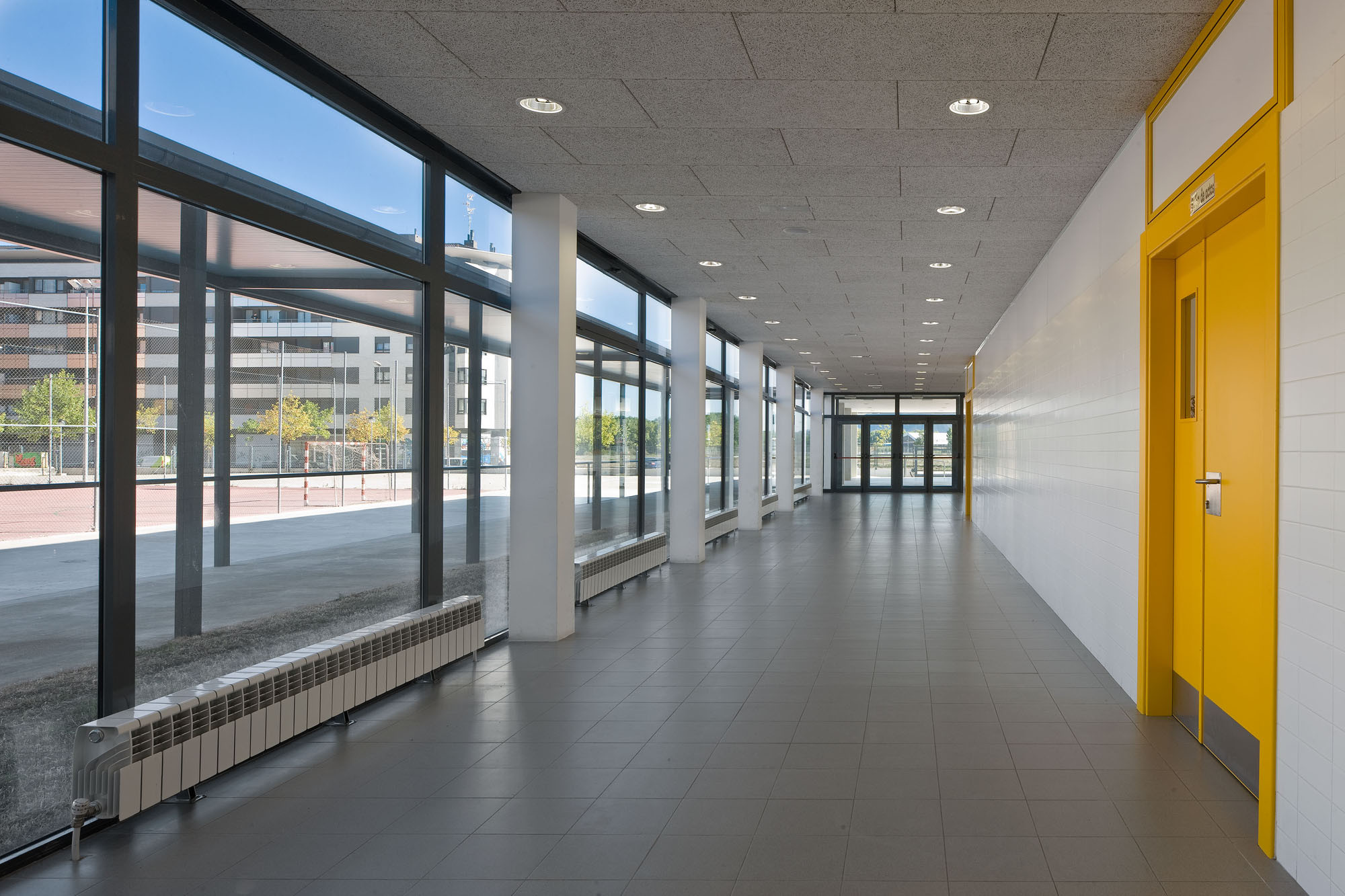 Sesión 2“Decoramos”
MATHS
Conteo de materiales para la decoración.
ARTS
Realizar la decoración para la fiesta
TECHNOLOGY
Impresión de tarjetas de invitación con la impresión
FOTOS ACTIVIDAD
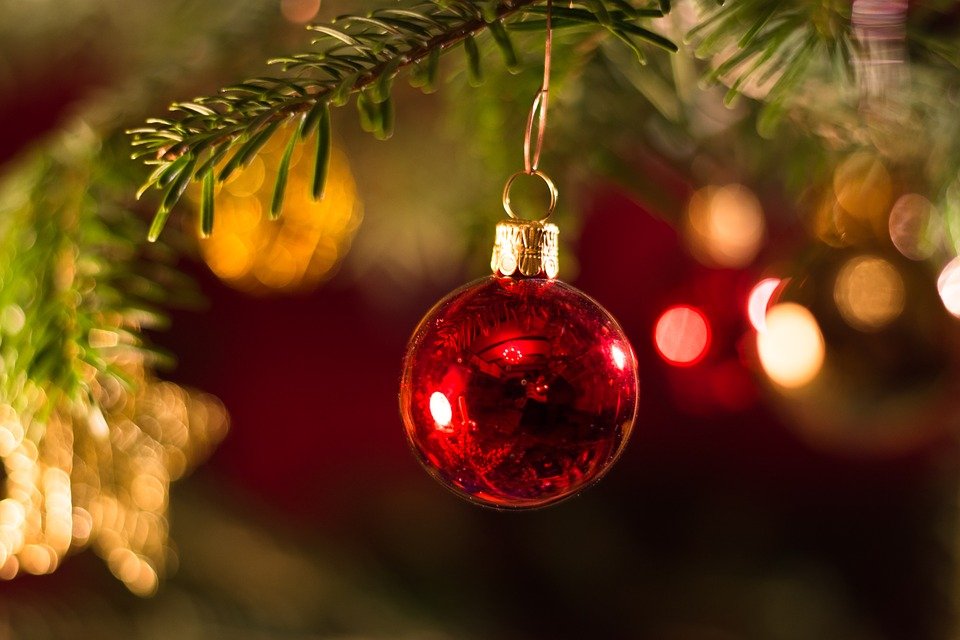 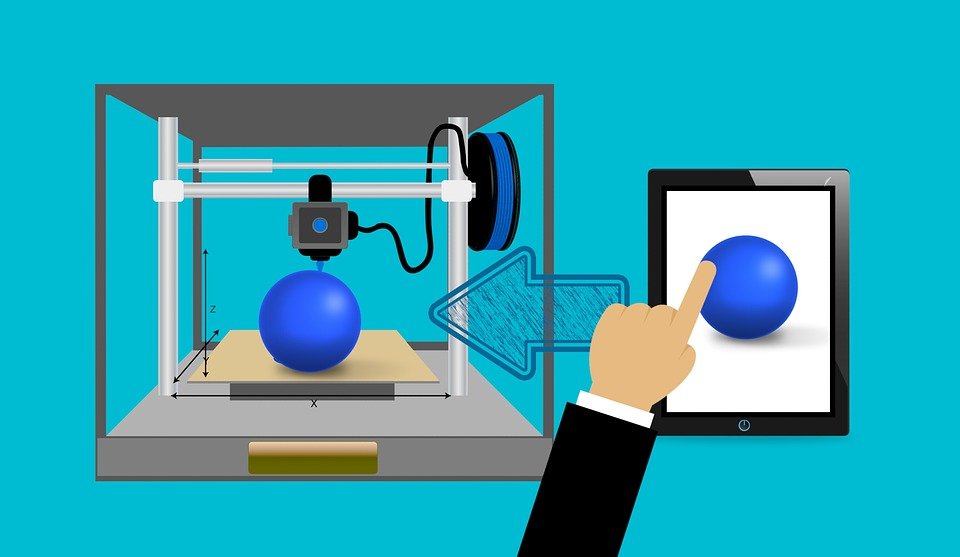 Sesión 3Menú para la fiesta
MATHS
Conteo de la comida necesaria.
Compra en pequeño comercio.
SCIENCE
Seleccionar comida saludable
FOTOS ACTIVIDAD
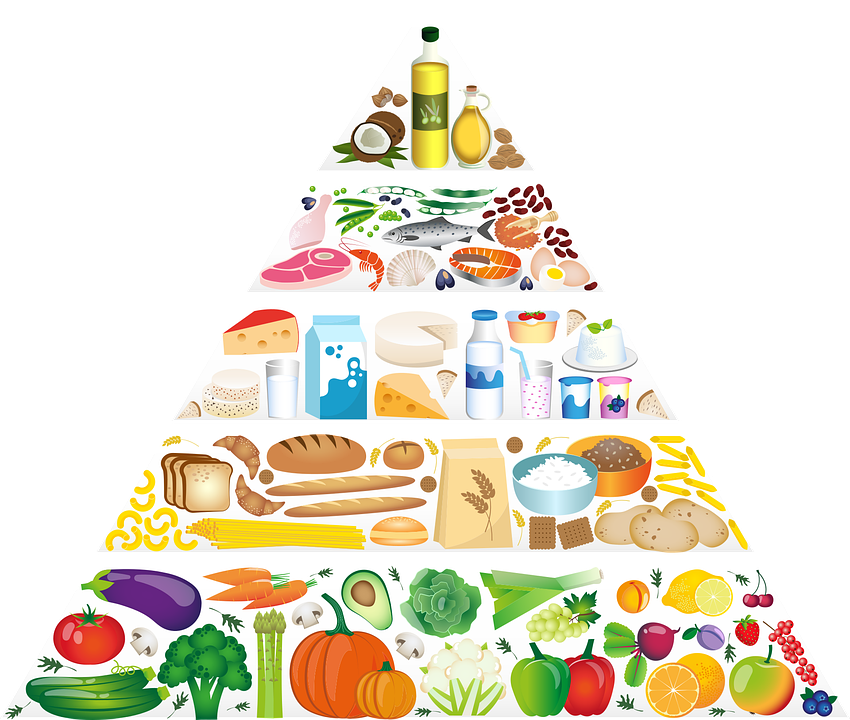 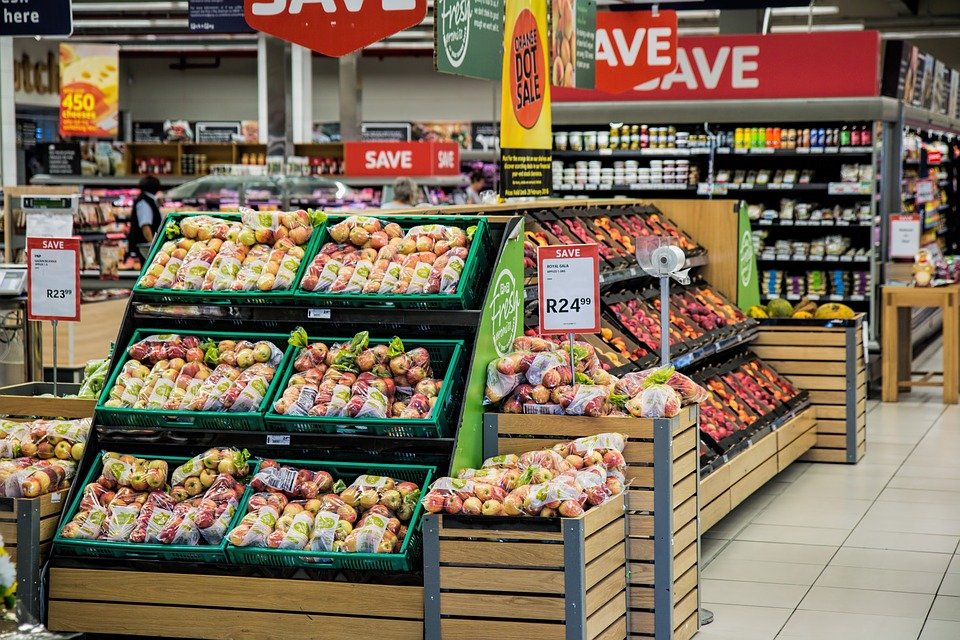 Sesión 4“Y esto…¿Porqué se hace así?”
TECHNOLOGY
Concepto funcionamiento microondas. Magnetrón, ondas.
Calor (vitrocerámica) y cambio en los alimentos
FOTOS ACTIVIDAD
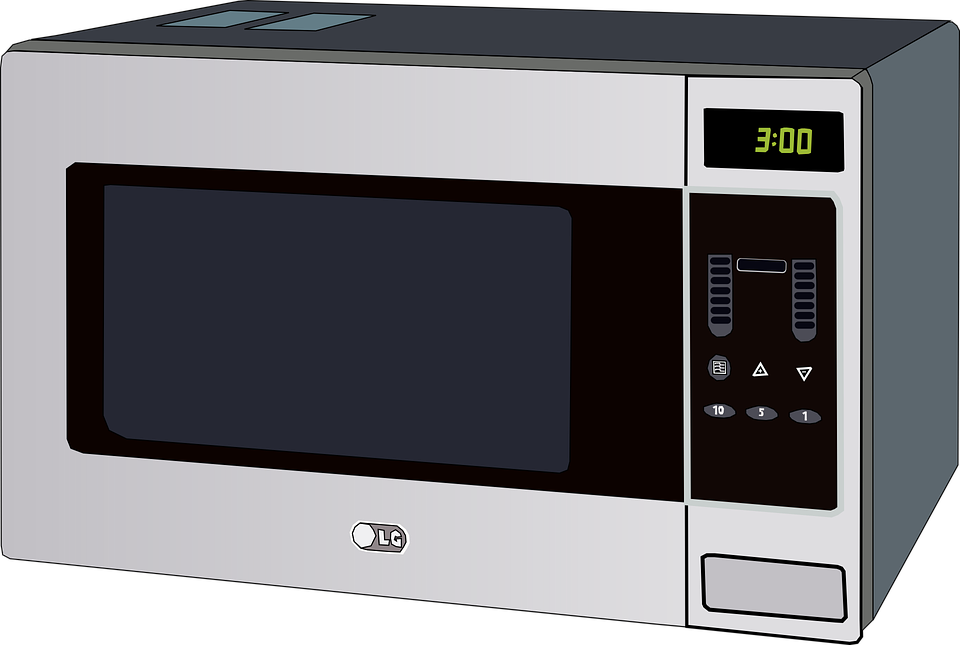 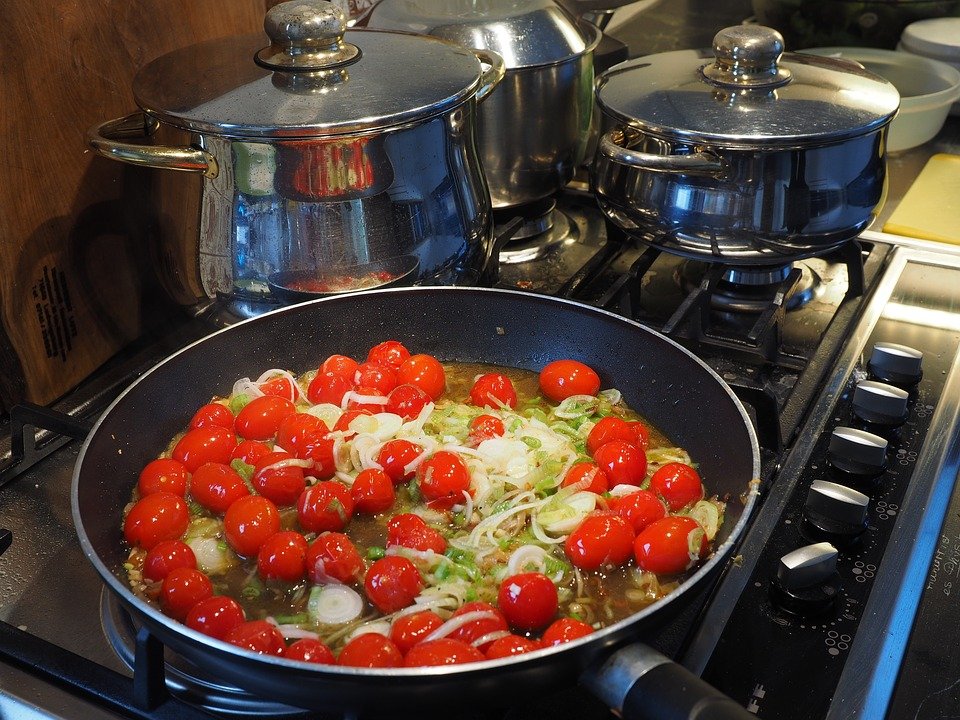 ‘’¡Oh no! El equipo de música del instituto se ha estropeado, hay que  pensar algo para que haya música en la fiesta’’
Sesión 5“Poniendo ritmo a la fiesta”
MATHS
SCIENCES
Conteo del material necesitado para hacer los instrumentos
Concepto de sonido. Música con vasos de agua.
ARTS
Realizar instrumentos con material reciclado y crear partituras.
FOTOS ACTIVIDAD
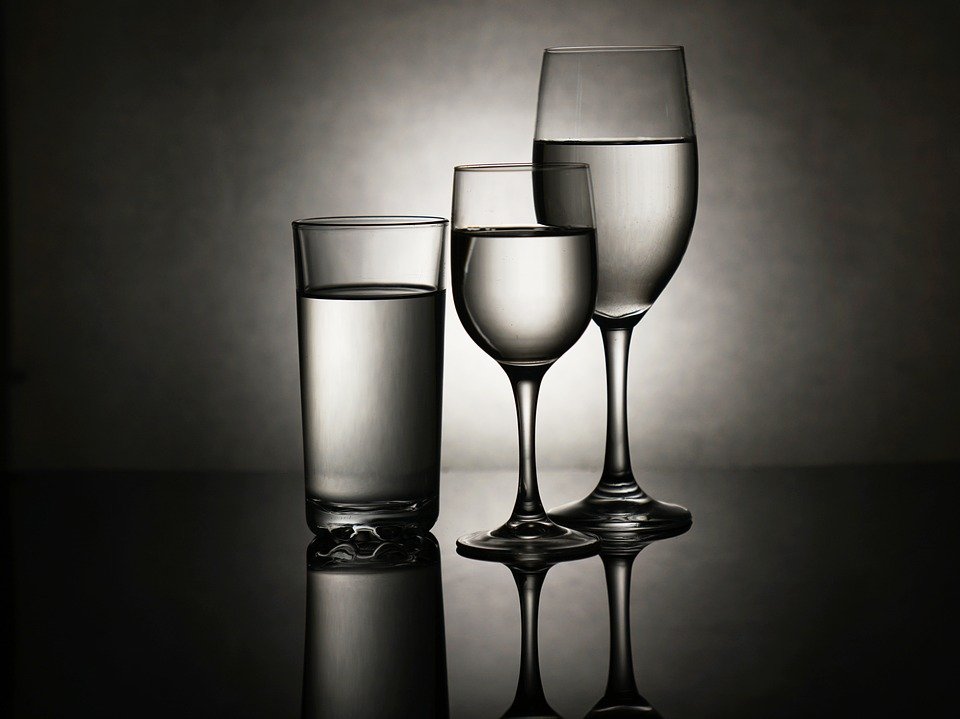 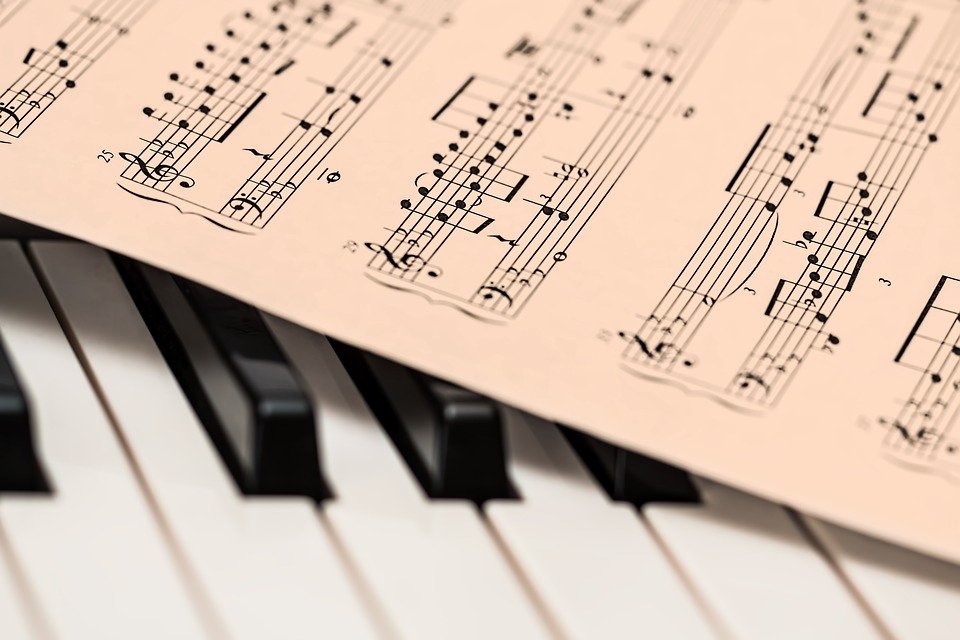 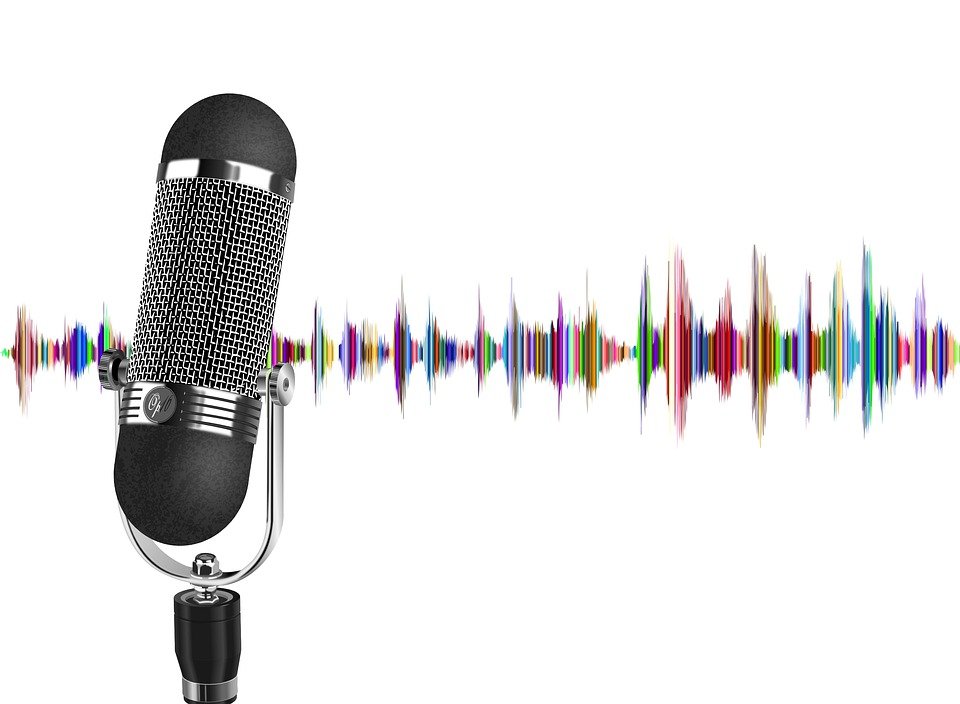 Sesión 6“Llegó la fiesta”
SCIENCES
MATHS
ARTS
ENGENEING
TECHNOLOGY
LLEGA EL DÍA DE LA FIESTA, SE PREPARA TODO PARA LA LLEGADA DE LOS INVITADOS E INVITADAS
FOTOS ACTIVIDAD
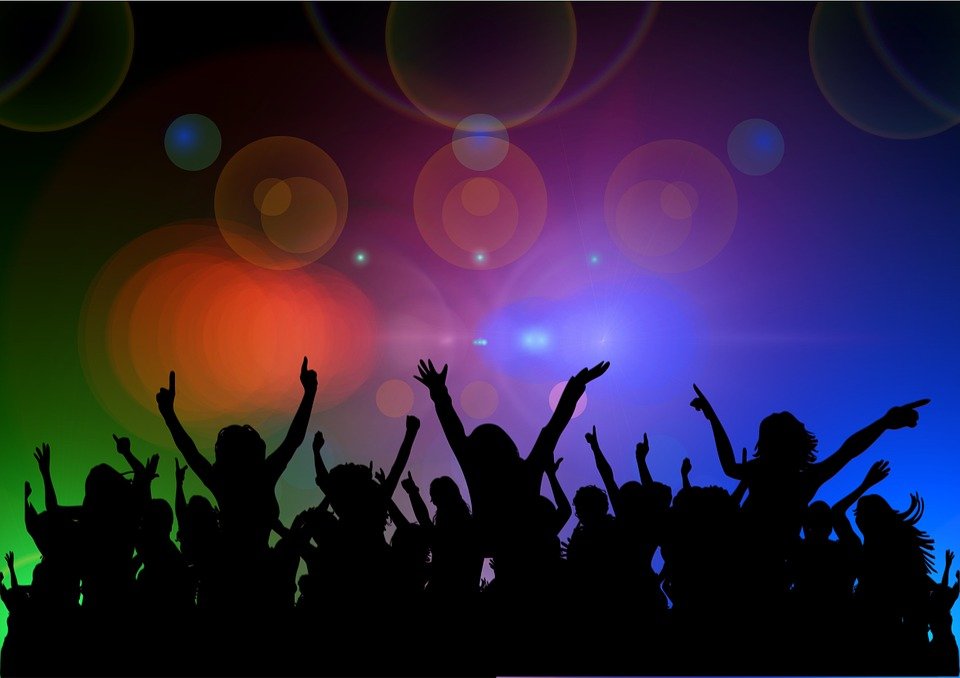 VI. CONCLUSIONES Y RESULTADOS
Participación positiva, uso de STEAM con nee
Inclusión en la comunidad educativa
Satisfación por el trabajo bien hecho
Sentimiento de responsabilidad
Implicación del alumnado
BIBLIOGRAFIA
-Curso Educación para la Igualdad de género: El enfoque STEAM como herramienta de aprendizaje inclusiva. CFIE Miranda de Ebro. Saray Manero López